Aesthetics in Home Styles
What makes one dwelling more aesthetically more pleasing using our aesthetics criteria….
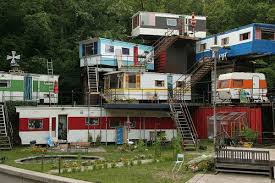 HERE’S HOW WE’LL LOOK AT ARCHITECTURE PHILOSOPHICALLY: 

1) Architecture as an artform- What is the artistic merit of the creation? 
2) Architectural objects—what sorts of things did architect choose and how are they differ from other sorts of objects. 
3) Special architectural properties- The standard trio in architecture is A) structural integrity(firmitas) B) beauty, and C) utility 
4) Architectural types—Knowing different types allows you to compare and contrast in order to create your aesthetic. 
5) Meaning and other language-What is architect trying to express in his/her’s architecture and its objects?
6) Social and moral features of architectural objects How did the architect better society and make an ethical/moral statement?
Adobe Revival
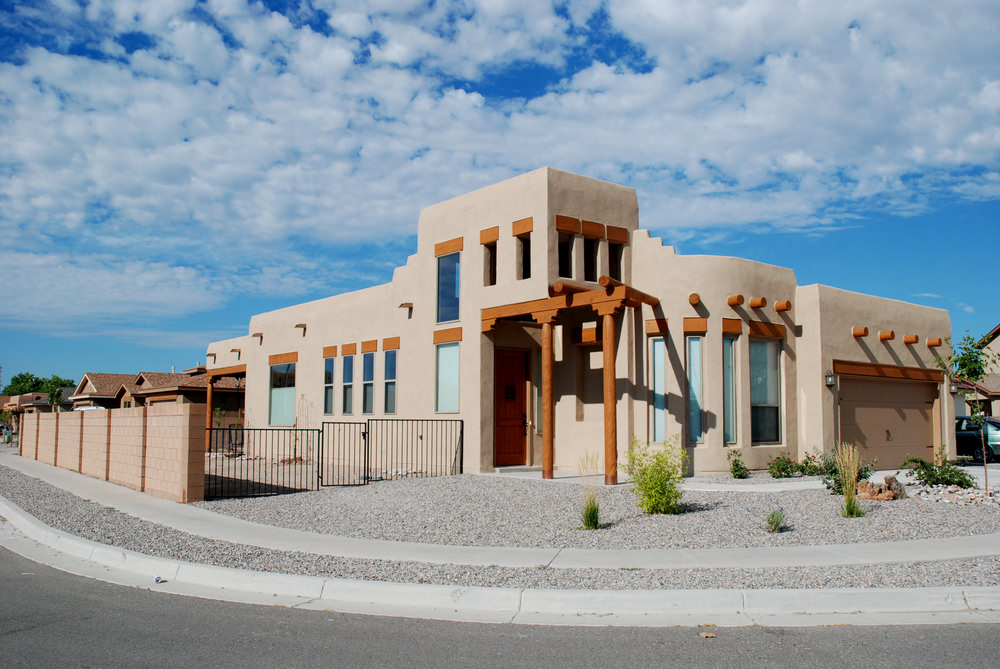 Beach
Bungalow
Cape Cod
Colonial
Contemporary
Contemporary Craftsman
Country
Craftsman
English Cottage
Farmhouse
Federal Colonial
Florida
French
Geodesic Dome
Georgian
Greek Revival
Log Home
Mediterranean
Mid-Century Modern
Modern
Mountain
Northwest
Prairie
Ranch
Shingle
Spanish
Southern
Southwest
Traditional
Tudor
Tuscan
Victorian